Política y religión romana
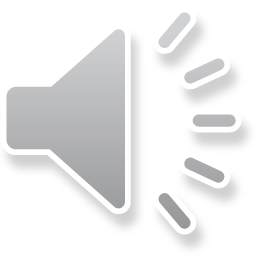 LA POLÍTICA ROMANA
Clases Sociales
La Ciudad
El Senado
Los Comicios
El Rey
Divisiones de la población romana
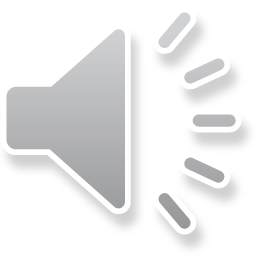 La Primitiva 
Religión
La Religiosidad
 Romana
¿Cuándo se personificó a las divinidades?
LA RELIGIÓN ROMANA
¿Qué eran los ritos de adivinación? ¿Y las fiestas religiosas?
¿Cómo se les daba culto a las divinidades?
¿Había instituciones religiosas en Roma?
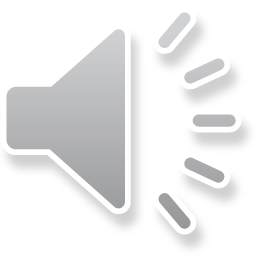 El Cristianismo
¿Cuándo llegaron los dioses griegos a Roma?
LA RELIGIÓN ROMANA
El mundo
 funerario
El Imperio y los nuevos cultos
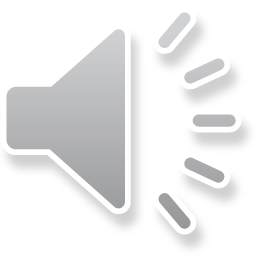 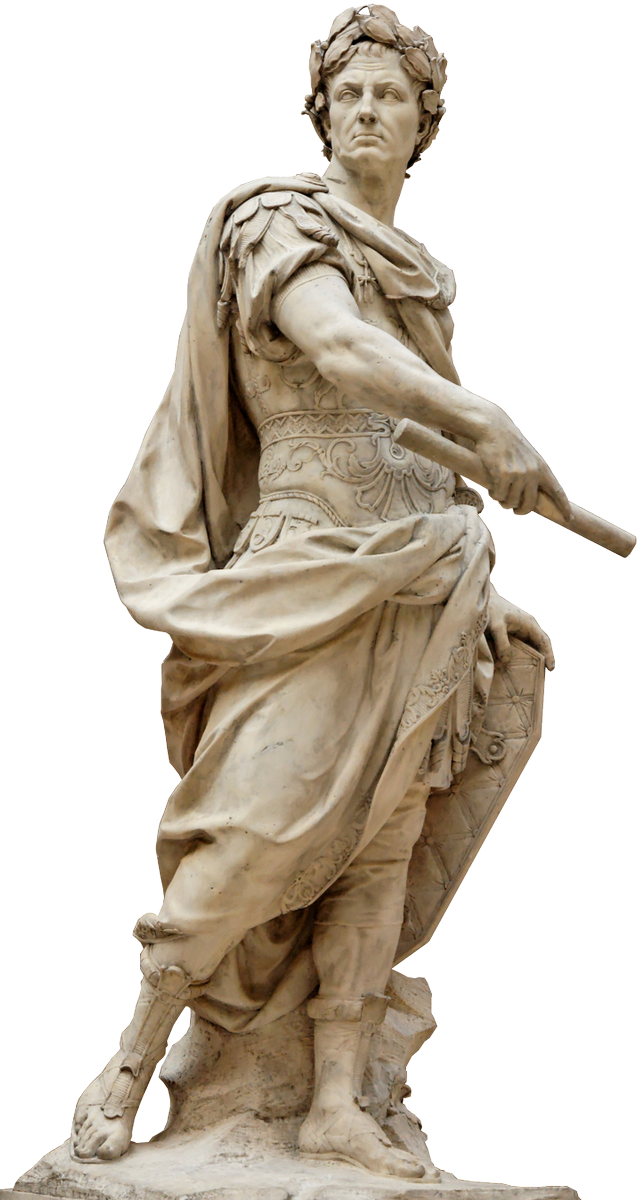 ANTIGUA ROMA
¡Te toca comprobar lo aprendido!
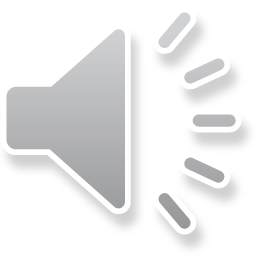